PROBLEM SOLVING | IDENTIFYING OPTIONS
HOW COULD I DO THIS?
List all of the ways that you could solve these problems. Number the options for each one.
© 2022 OVERCOMING OBSTACLES
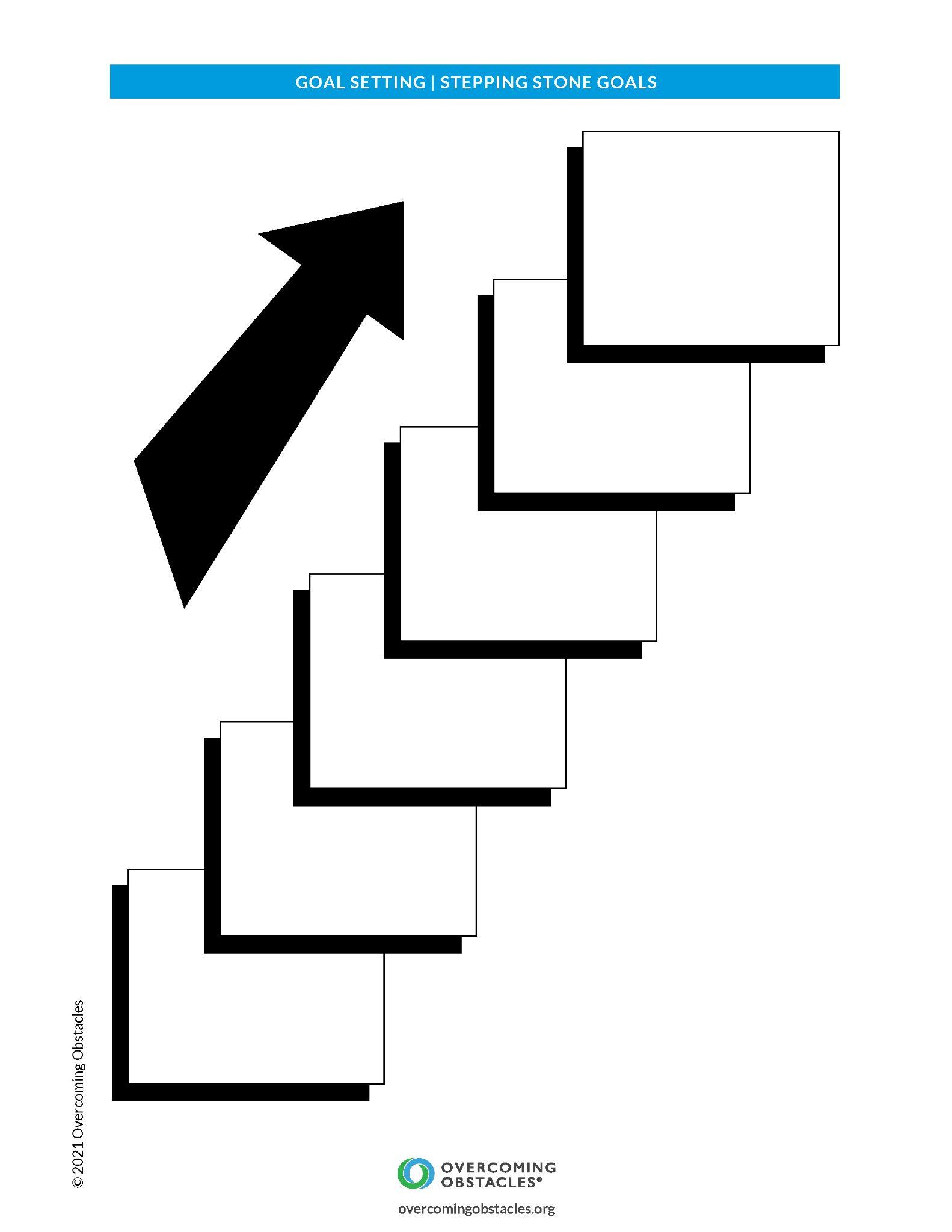